Государственное бюджетное общеобразовательное учреждениесредняя общеобразовательная школа № 98с углубленным изучением английского языкаКалининского района Санкт-Петербурга
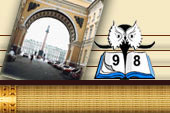 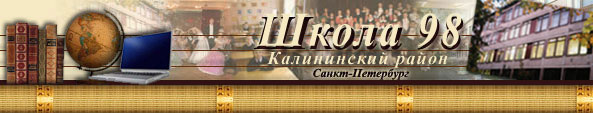 Служба сопровождения
Состав службы сопровождения
Петрова Лилия Борисовна – Заместитель директора по ВР (кабинет 23б)
Тетенина Анастасия Сергеевна  - Социальный педагог (кабинет 23б)
Хамитова Валерия Сергеевна – Педагог-психолог (кабинет 18а)
С подробной информацией можно ознакомиться на сайте школы: http://school98.spb.ru/spp-kshp.htm и по телефону:  555-75-66
Служба психолого-педагогического сопровождения школы создана для оказания помощи учащимся при прохождении всех ступеней обучения и развития, обеспечения успешной социализации школьников, создания комфортной атмосферы в образовательном учреждении.
Основной целью работы Службы является - создание благоприятных условий для эффективного обучения, развития и воспитания детей.

Виды деятельности:

   1. Консультативно –Просветительская – разработка рекомендаций, размещение их на сайте школы во вкладке «служба сопровождения»;
   2. Профориентационная – помощь  в профессиональном и социальном самоопределении. Диагностика профессиональных склонностей (результаты у педагога-психолога); Размещение информации на стенде и сайте школы о ВУЗах; Экскурсии по образовательным выставкам;
3.  Диагностическая – определение индивидуальных      особенностей. В течении года в классах проходят соответствующие диагностические работы, по необходимости дополнительное анкетирование, по запросу  педагога или администрации (с результатами можно ознакомиться у педагога-психолога);
  4.  Коррекционно-развивающая (групповая\индивидуальная) – развитие общих и специальных способностей. В течении года проходят занятия и классные часы, по плану работы и по запросу педагога или администрации школы;
  5.  Организационно-методическая – составление рекомендаций для участников образовательного процесса;
  6.  Оказание помощи в трудных жизненных ситуациях;
7.  Помощь в выборе индивидуального образовательного маршрута;
   8.  Организация досуговой деятельности;
   9.  Профилактическая работа и пропаганда здорового образа жизни среди обучающихся;
  10.  Помощь в решении конфликтов, для этого создана школьная служба медиации – урегулирование споров при содействии медиатора (посредника).
Структуры службы сопровождения
За помощью также можно обратится в данные учреждения:

«Центр социальной помощи семье и детям» (ЦСПСиД) Калининского района Санкт-Петербурга
Режим работы: Пн-Чт с 9:00 до 20:00 Пт с 9:00 до 19:00 Сб c 10:00 до 18:00 перерыв: с 13:00 до 14:00. 
Адрес: Отделение приема и консультации граждан: СПб, ул. Лужская, 10/1, лит. В
Телефон: (812)290-86-76. Скайп: cspsidopkg1. E-mail: cspsid-kalin@mail.ru. 
 
Центр психолого-педагогической, медицинской и социальной помощи (ЦППМСП) Калининского района Санкт-Петербурга
Адрес: Гражданский проспект, дом 74, корпус 1, литер А.
Место ведения образовательной деятельности: Гражданский проспект, дом 74, корпус 1, литер А., улица Софьи Ковалевской, дом 13, корпус 6, литер А. Телефон//факс: 535-26-77. 
E-mail: ppmcenter@mail.ru Сайт: http://cpmss-kalin.ucoz.ru
Режим работы ЦППМСП: ПН– ПТ с 10-00 часов до 21-00 часов; СБ - с 10.00 часов до 15.00 часов.
  
«Городской центр социальных программ и профилактики асоциальных явлений среди молодежи «КОНТАКТ»
 Адрес: 196070 Санкт-Петербург,  ул. Фрунзе д. 4
Телефон: +7(812)388-46-27 Сайт: https://profcenter.spb.ru
Спасибо за внимание!
К нам всегда можно обратиться за помощью.